Forgiveness
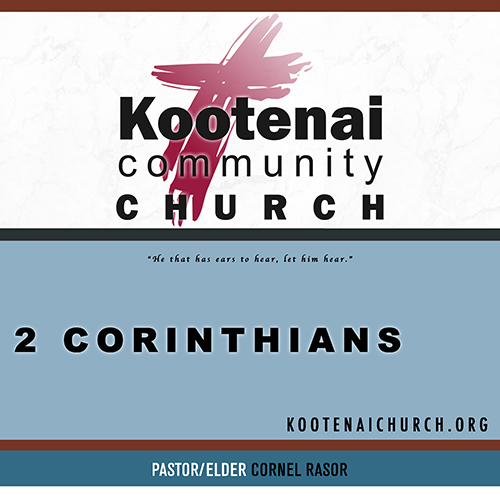 2 Corinthians 7:10-14
Cornel Rasor, Pastor
earnestness
σπουδή
spoudē
spoo-day'
From G4692; “speed”, that is, (by implication) despatch, eagerness, earnestness: - business, (earnest) care (-fulness), diligence forwardness, haste.
spoudé: haste, diligence
Original Word: σπουδή, ῆς, ἡPart of Speech: Noun, FeminineTransliteration: spoudéPhonetic Spelling: (spoo-day')Definition: haste, diligenceUsage: (a) speed, haste, (b) diligence, earnestness, enthusiasm.
4710 spoudḗ (from 4692 /speúdō, "move quickly, speed on") – properly, swiftness to show zealous diligence, i.e. one's "best" (full effort by making haste). 
For the believer, 4710 /spoudḗ ("speedy diligence") means quickly obeying what the Lord reveals is His priority. This elevates the better over the good – the more important over the important – and does so with earnest swiftness (intensity).
© Kootenai Community Church | Adult Sunday School: 2 Corinthians | Series taught by Cornel Rasor, Pastor | Any unauthorized alteration of this material is prohibited. kootenaichurch.org
vindication
ἀπολογία
apologia
ap-ol-og-ee'-ah
From the same as G626; a plea (“apology”): - answer (for self), clearing of self, defence.
apologia: a speech in defense
Original Word: ἀπολογία, ας, ἡPart of Speech: Noun, FeminineTransliteration: apologiaPhonetic Spelling: (ap-ol-og-ee'-ah)Definition: a speech in defenseUsage: a verbal defense (particularly in a law court).
627 apología (from 575 /apó, "from" and 3056 /lógos, "intelligent reasoning") – properly, a well-reasoned reply; a thought-out response to adequately address the issue(s) that is raised.
627 /apología ("reasoned defense") is the term for making a legal defense in an ancient court. Today 627 /apología ("biblical apologetics") is used for supplying evidences for the Christian faith. 
[An "apology" in classical times had nothing to do with saying, "I'm sorry," but rather was a reasoned argument (defense) that presented evidence (supplied compelling proof).]
© Kootenai Community Church | Adult Sunday School: 2 Corinthians | Series taught by Cornel Rasor, Pastor | Any unauthorized alteration of this material is prohibited. kootenaichurch.org
fear
φόβος
phobos
fob'-os
From a primary φέβομαι phebomai (to be put in fear); alarm or fright: - be afraid, + exceedingly, fear, terror.
phobos: panic flight, fear, the causing of fear, terror
Original Word: φόβος, ου, ὁPart of Speech: Noun, MasculineTransliteration: phobosPhonetic Spelling: (fob'-os)Definition: panic flight, fear, the causing of fear, terrorUsage: (a) fear, terror, alarm, (b) the object or cause of fear, (c) reverence, respect.
5401 phóbos (from phebomai, "to flee, withdraw") – fear (from Homer about 900 bc on) 5401 (phóbos) meant withdrawal, fleeing because feeling inadequate (without sufficient resources, Abbott-Smith).
Fear (5401 /phóbos) is commonly used in Scripture – sometimes positively (in relation to God) but more often negatively of withdrawing from the Lord (His will).
[Fundamentally, 5401 /phóbos ("fear") means withdraw (separate from), i.e. flee (remove oneself) and hence to avoid because of dread (fright).]
© Kootenai Community Church | Adult Sunday School: 2 Corinthians | Series taught by Cornel Rasor, Pastor | Any unauthorized alteration of this material is prohibited. kootenaichurch.org
longing
ἐπιπόθησις
epipothēsis
ep-ee-poth'-ay-sis
From G1971; a longing for: - earnest (vehement) desire.
epipothésis: longing
Original Word: ἐπιπόθησις, εως, ἡPart of Speech: Noun, FeminineTransliteration: epipothésisPhonetic Spelling: (ep-ee-poth'-ay-sis)Definition: longingUsage: eager longing (desire), strong affection.
Cognate: 1972 epipóthēsis – earnest (yearning) affection. See 1971 (epipotheō).
© Kootenai Community Church | Adult Sunday School: 2 Corinthians | Series taught by Cornel Rasor, Pastor | Any unauthorized alteration of this material is prohibited. kootenaichurch.org
zeal
ζῆλος
zēlos
dzay'-los
From G2204; properly heat, that is, (figuratively) “zeal” (in a favorable sense, ardor; in an unfavorable one, jealousy, as of a husband [figuratively of God], or an enemy, malice): - emulation, envy (-ing), fervent mind, indignation, jealousy, zeal.
zélos: zeal, jealousy
Transliteration: zélosDefinition: zeal, jealousy
NAS Exhaustive Concordance
Word Originprobably from zeóDefinitionzeal, jealousyNASB Translationfury (1), jealousy (9), zeal (6).
© Kootenai Community Church | Adult Sunday School: 2 Corinthians | Series taught by Cornel Rasor, Pastor | Any unauthorized alteration of this material is prohibited. kootenaichurch.org
avenging of wrong
ἐκδίκησις
ekdikēsis
ek-dik'-ay-sis
From G1556; vindication, retribution: - (a-, re-) venge (-ance), punishment.
ekdikésis: vengeance, vindication
Original Word: ἐκδίκησις, εως, ἡPart of Speech: Noun, FeminineTransliteration: ekdikésisPhonetic Spelling: (ek-dik'-ay-sis)Definition: vengeance, vindicationUsage: (a) a defense, avenging, vindication, vengeance, (b) full (complete) punishment.
1557 ekdíkēsis (a feminine noun derived from 1537 /ek, "out from and to" and 1349 /díkē, "justice, judge") – properly, judgment which fully executes the core-values (standards) of the particular judge, i.e. extending from the inner-person of the judge to its out-come (outcome).
© Kootenai Community Church | Adult Sunday School: 2 Corinthians | Series taught by Cornel Rasor, Pastor | Any unauthorized alteration of this material is prohibited. kootenaichurch.org
A worldly sorrow is not really sorrow at all in one sense but it is not sorrow for its sin or for the hurt it may have caused others; it is only resentment that it has been found out. If it got the chance to do the same thing again and thought it could escape the consequences, it would do it. A godly sorrow is a sorrow which has come to see the wrongness of the thing it did. It is not just the consequences of the thing it regrets; it hates the thing itself. We must be very careful that our sorrow for sin is not merely sorrow that we have been found out, but sorrow which, seeing the evil of the sinful thing is determined never to do it again and has dedicated the rest of its life to atone, by God's grace, for what it has done.
© Kootenai Community Church | Adult Sunday School: 2 Corinthians | Series taught by Cornel Rasor, Pastor | Any unauthorized alteration of this material is prohibited. kootenaichurch.org
refreshed
̓ναπαύω
anapauō
1) to cause or permit one to cease from any movement or labour in order to recover and collect his strength
2) to give rest, refresh, to give one’s self rest, take rest
3) to keep quiet, of calm and patient expectation
anapauó: to give rest, give intermission from labor, by impl. refresh
Original Word: ἀναπαύωPart of Speech: VerbTransliteration: anapauóPhonetic Spelling: (an-ap-ow'-o)Definition: to give rest, give intermission from labor, by implication refreshUsage: I make to rest, give rest to; mid. and pass: I rest, take my ease.
373 anapaúō (from 303 /aná, "up, completing a process," which intensifies 3973 /paúō, "pause") – properly, to give (experience) rest after the needed task is completed; to pause (rest) "after precious toil and care" (Vine/Unger, White, NT).
© Kootenai Community Church | Adult Sunday School: 2 Corinthians | Series taught by Cornel Rasor, Pastor | Any unauthorized alteration of this material is prohibited. kootenaichurch.org
2Th 3:10-12  For even when we were with you, we used to give you this order: if anyone is not willing to work, then he is not to eat, either.  11  For we hear that some among you are leading an undisciplined life, doing no work at all, but acting like busybodies.  12  Now such persons we command and exhort in the Lord Jesus Christ to work in quiet fashion and eat their own bread.
1Th 4:11  and to make it your ambition to lead a quiet life and attend to your own business and work with your hands, just as we commanded you,
Pro 24:30-34  I passed by the field of the sluggard And by the vineyard of the man lacking sense,  31  And behold, it was completely overgrown with thistles; Its surface was covered with nettles, And its stone wall was broken down.  32  When I saw, I reflected upon it; I looked, and received instruction.  33  "A little sleep, a little slumber, A little folding of the hands to rest,"  34  Then your poverty will come as a robber And your want like an armed man.
© Kootenai Community Church | Adult Sunday School: 2 Corinthians | Series taught by Cornel Rasor, Pastor | Any unauthorized alteration of this material is prohibited. kootenaichurch.org